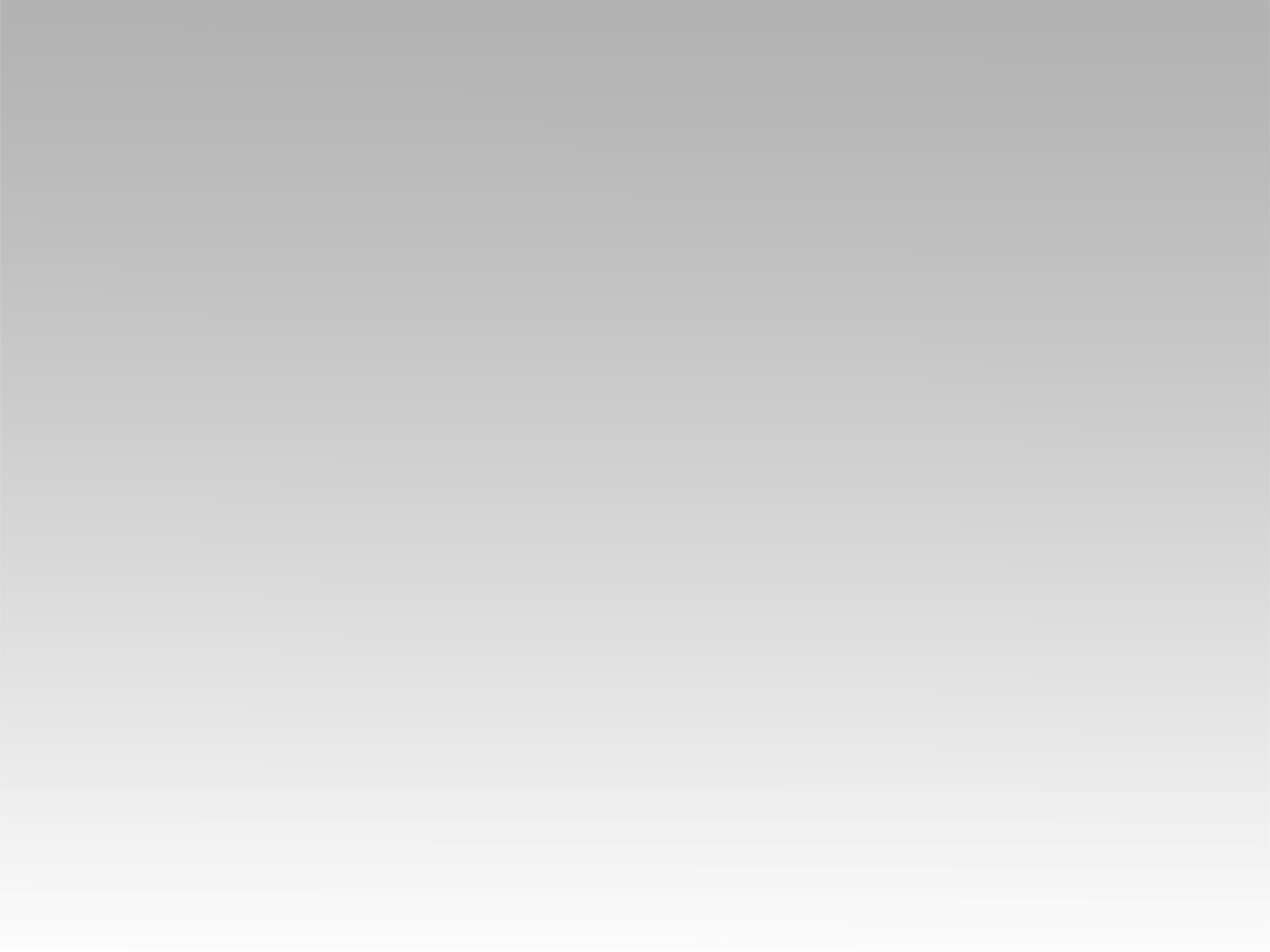 تـرنيــمة
قال لي الشيـطان خطـايـاك
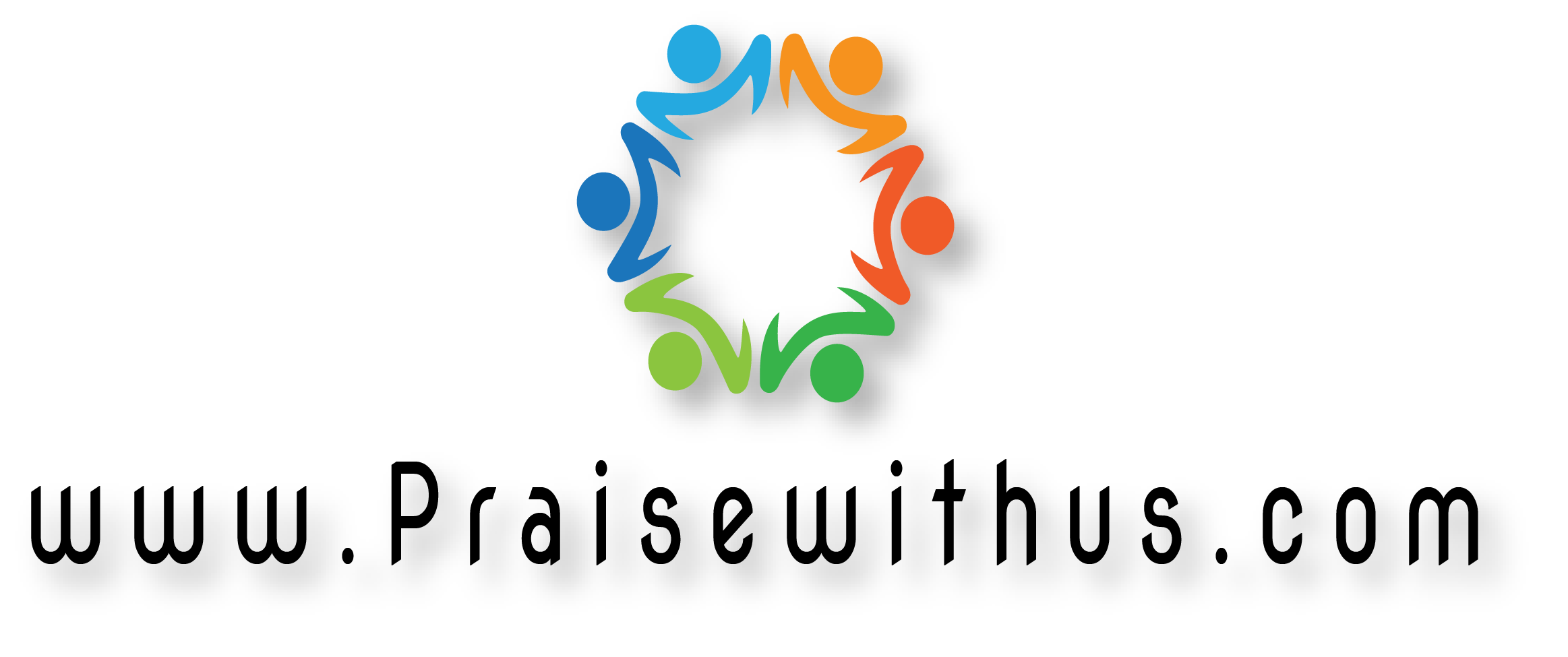 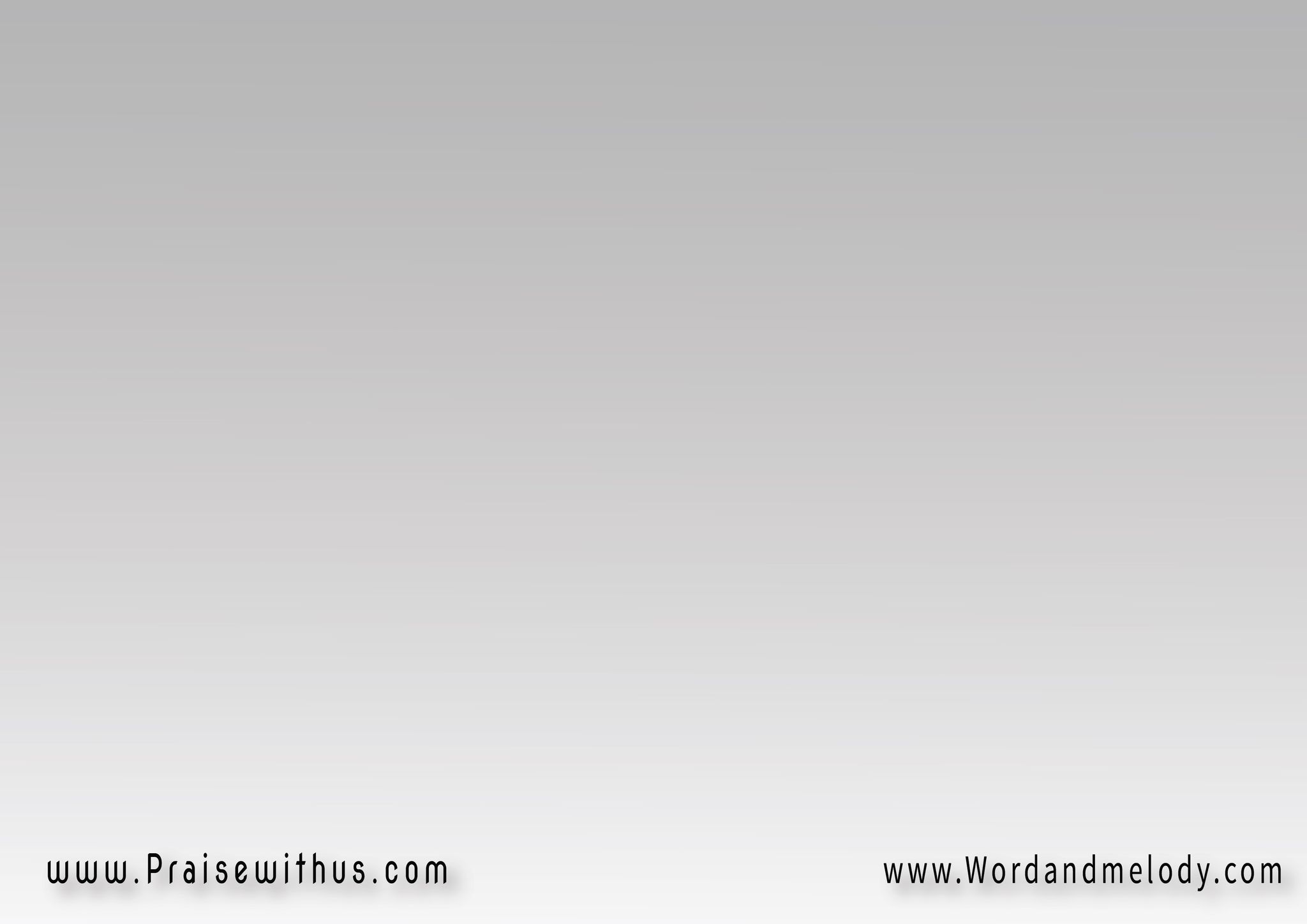 1- 
قال لي الشيطان خطاياك 
خلت يسوع ينساكلكني بنفسي سمعته 
بيقول لي أنا وياك
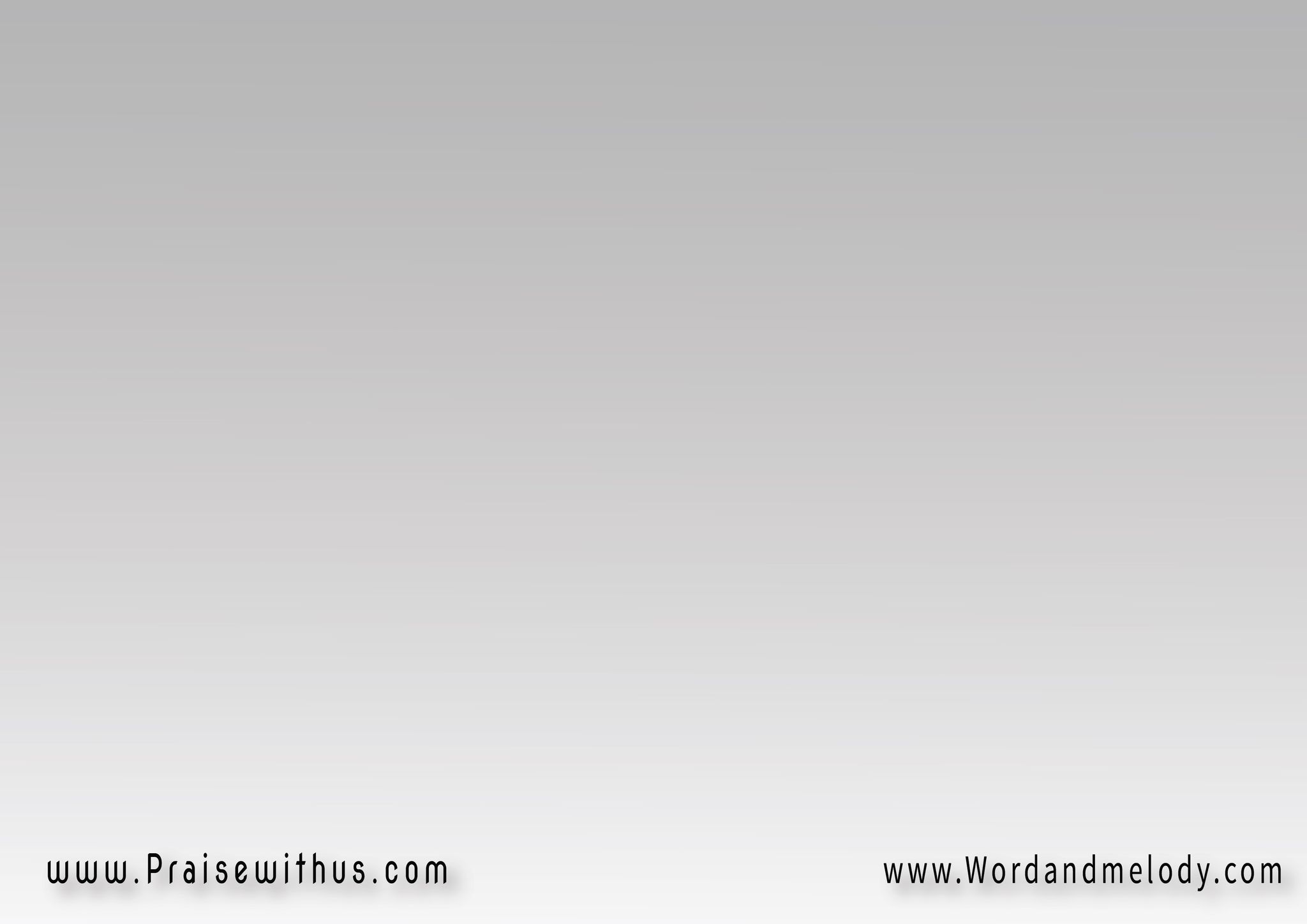 القرار:
 صليبي كان بدالك
 وقبري دا كان مكانكأنا بدمي فديتك 
وبموتي قد أحييتك
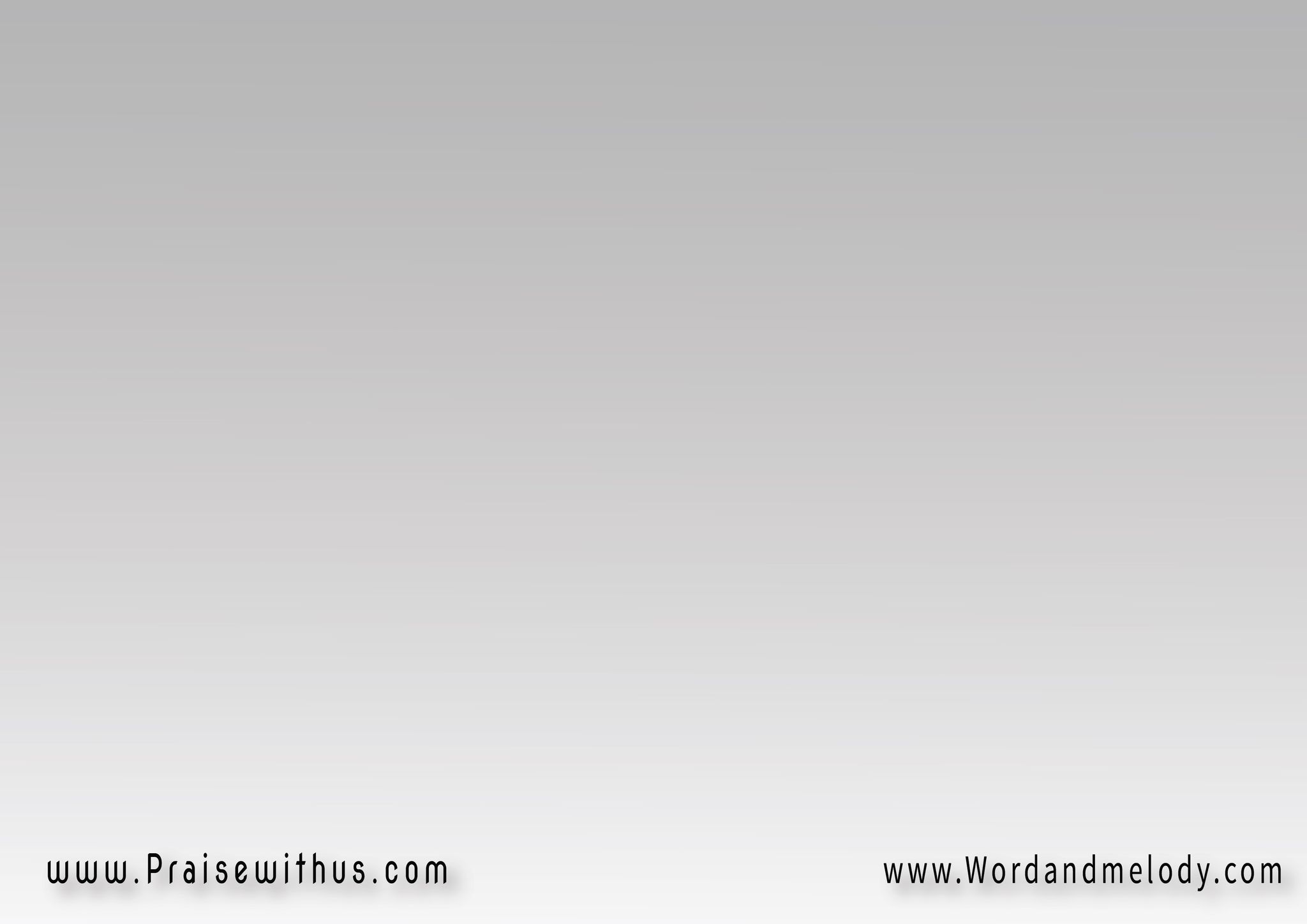 (تعال تعال تعال 
  تعال إلي الآن)2
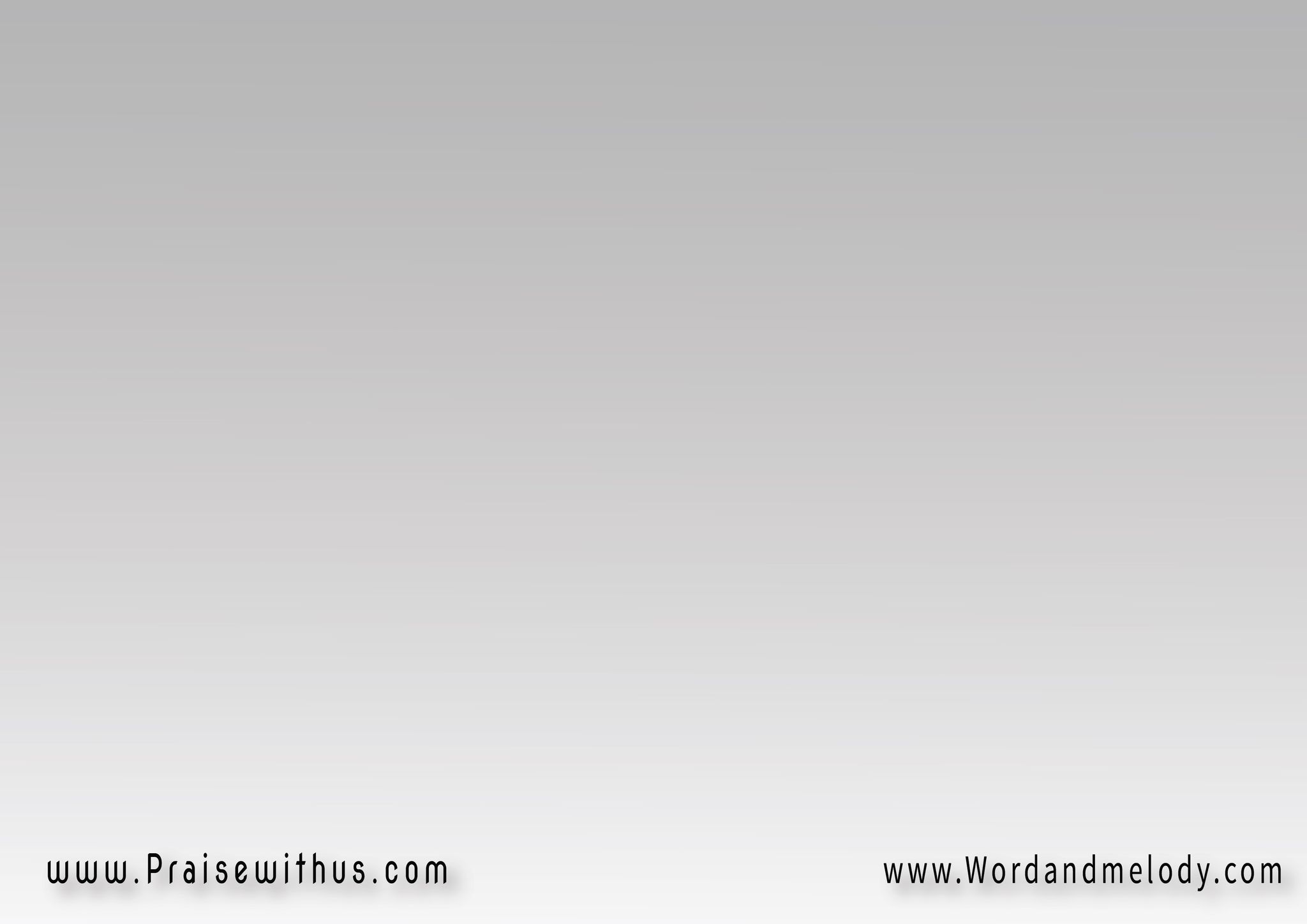 2- 
قال لي يسوع تعال 
بلاش تنظر للحالةده أنا في لحظة هأغيرك
 ما عندي حاجة محالة
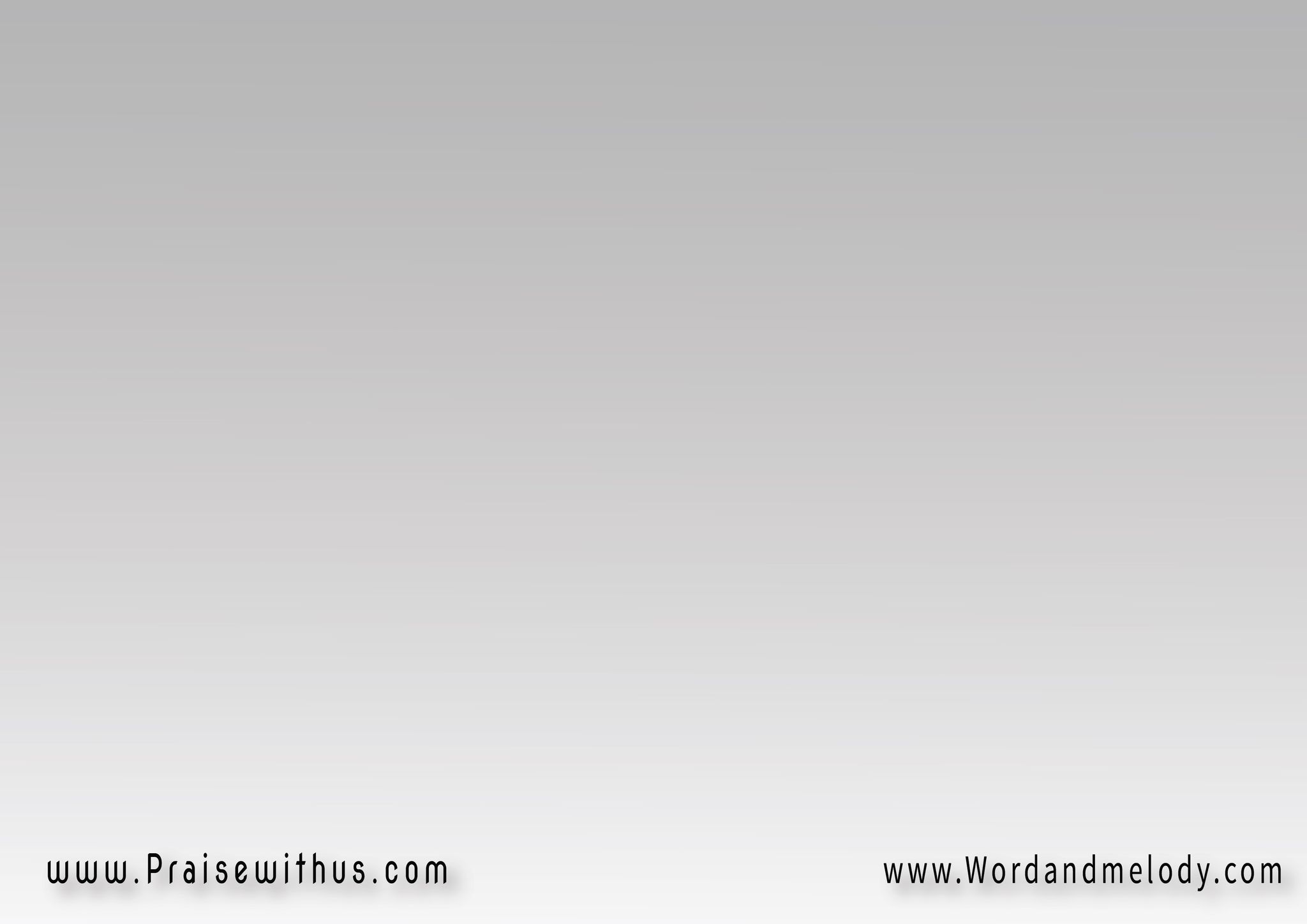 القرار:
 صليبي كان بدالك
 وقبري دا كان مكانكأنا بدمي فديتك 
وبموتي قد أحييتك
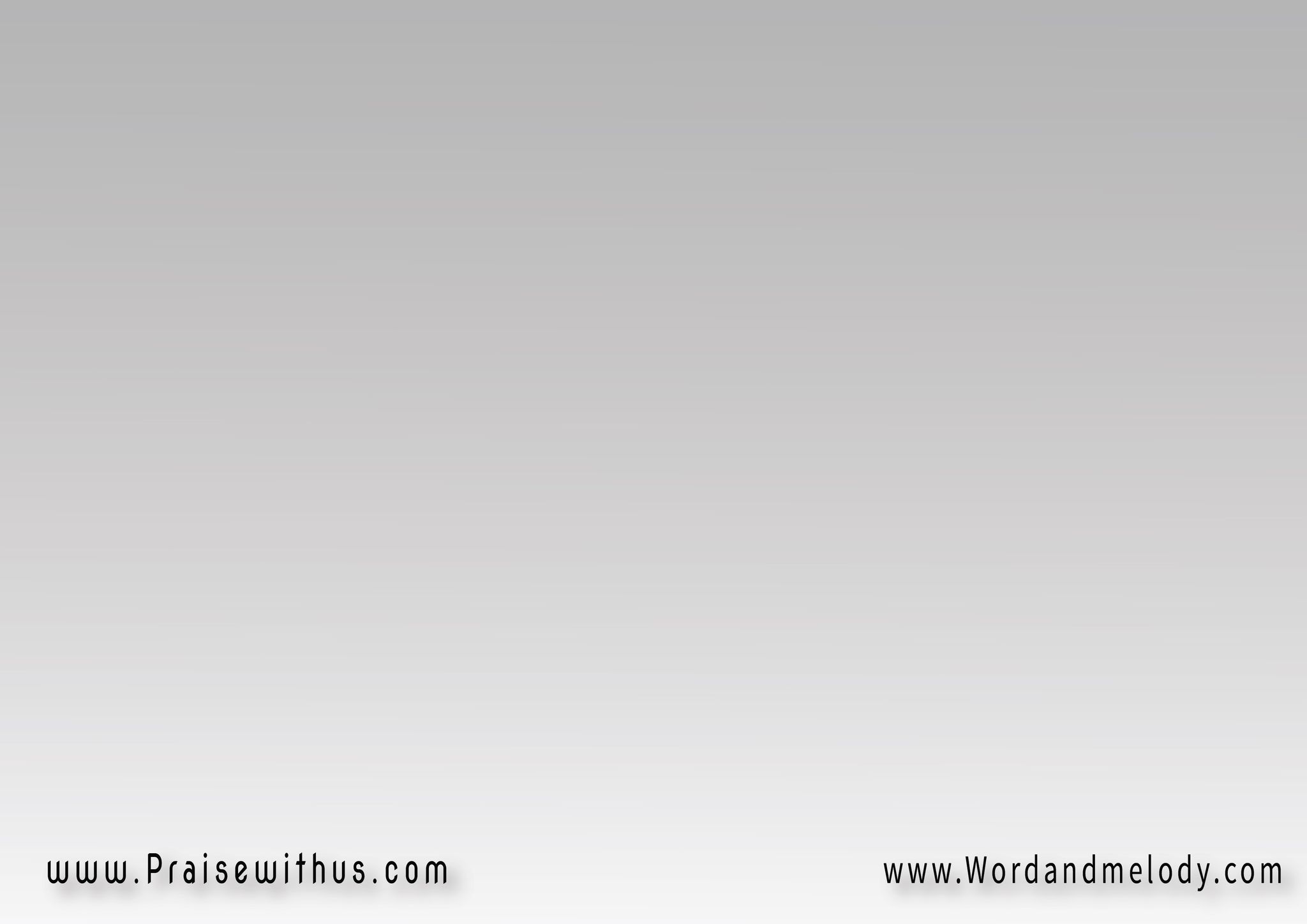 (تعال تعال تعال 
  تعال إلي الآن)2
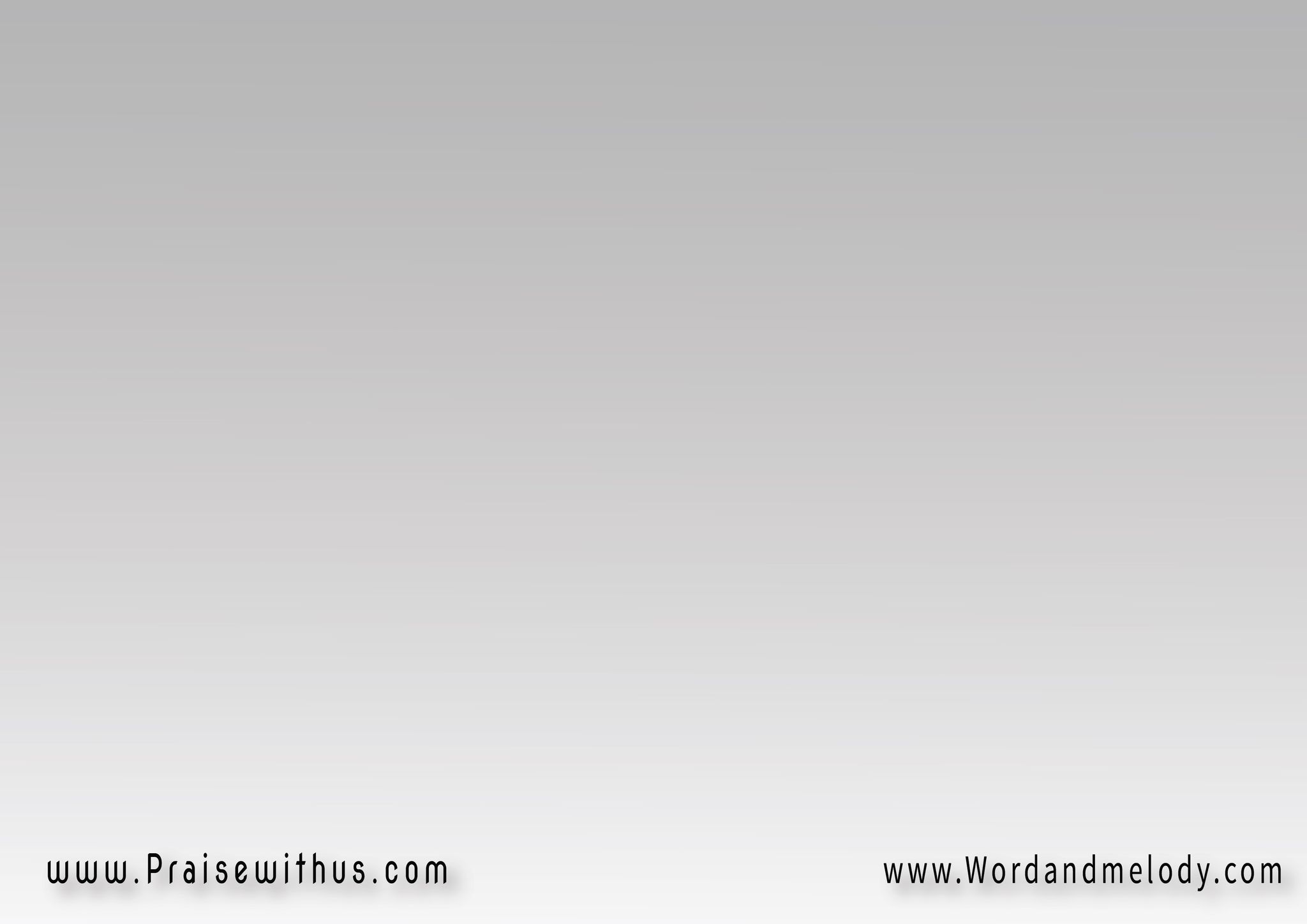 3- 
أنا بخطاياي أجيلك 
وتوبة قلبي أديلكدا إنت اللي حبيتني 
مين يغفر ذنبي غيرك
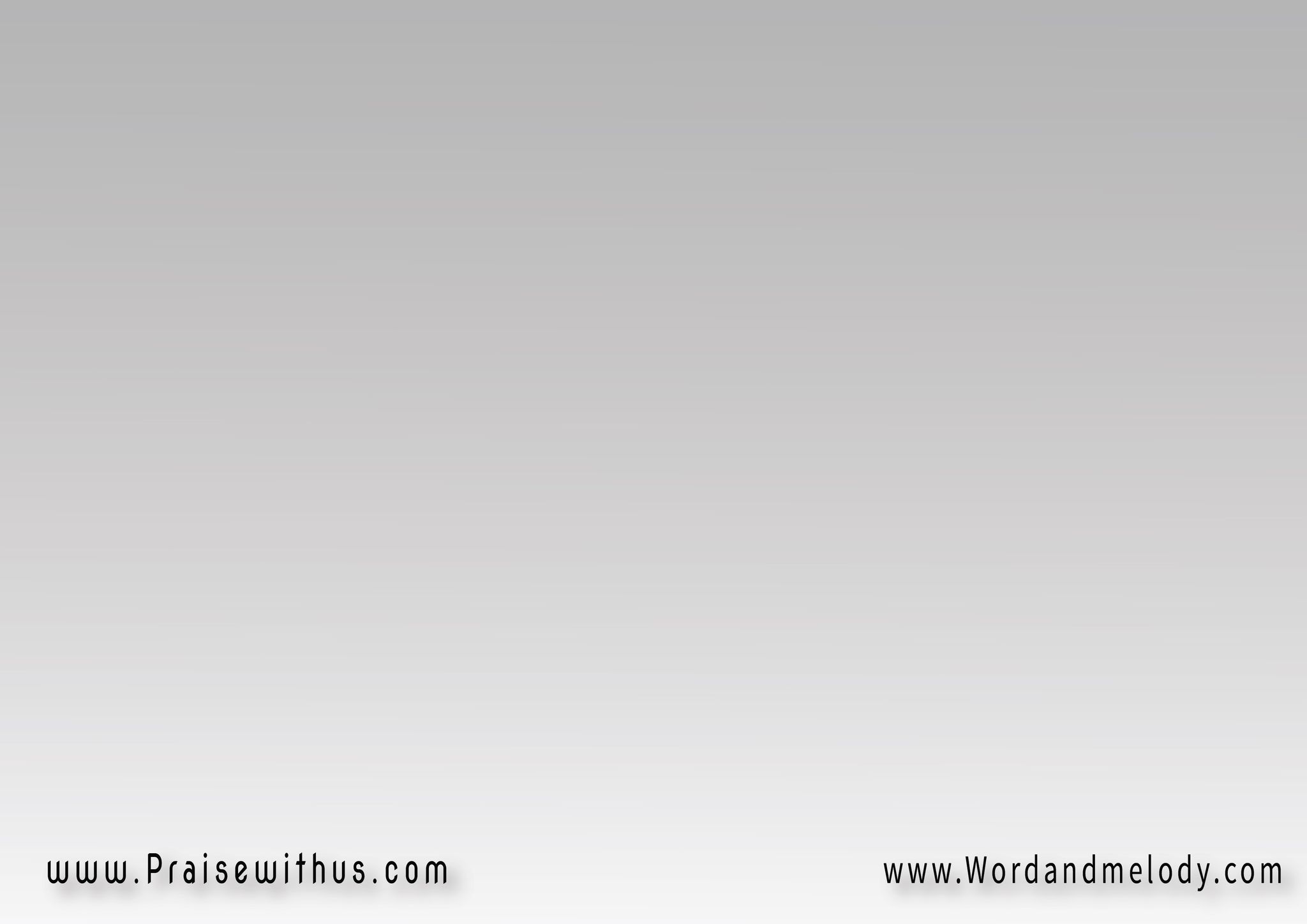 القرار:
 صليبي كان بدالك
 وقبري دا كان مكانكأنا بدمي فديتك 
وبموتي قد أحييتك
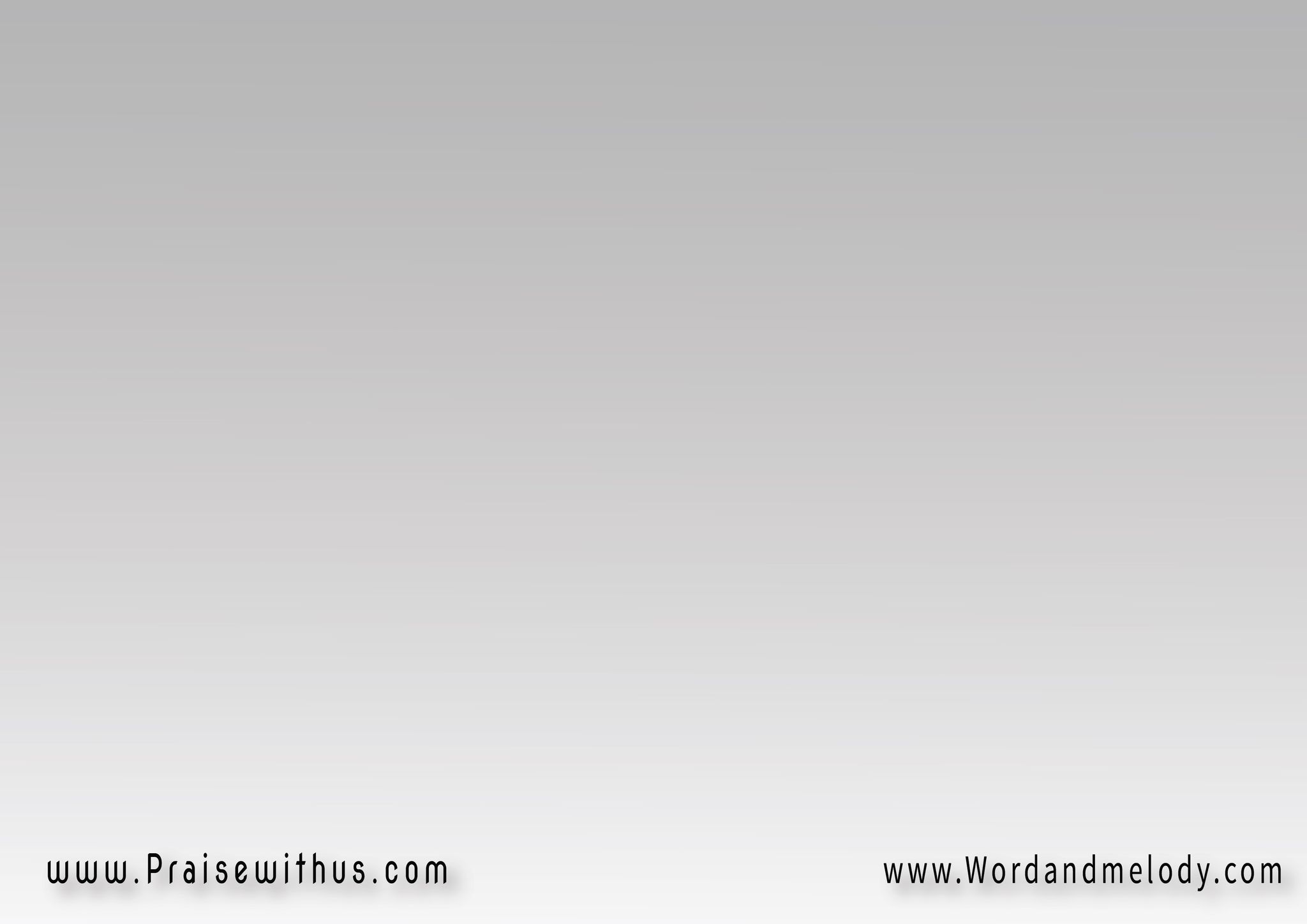 (تعال تعال تعال 
  تعال إلي الآن)2
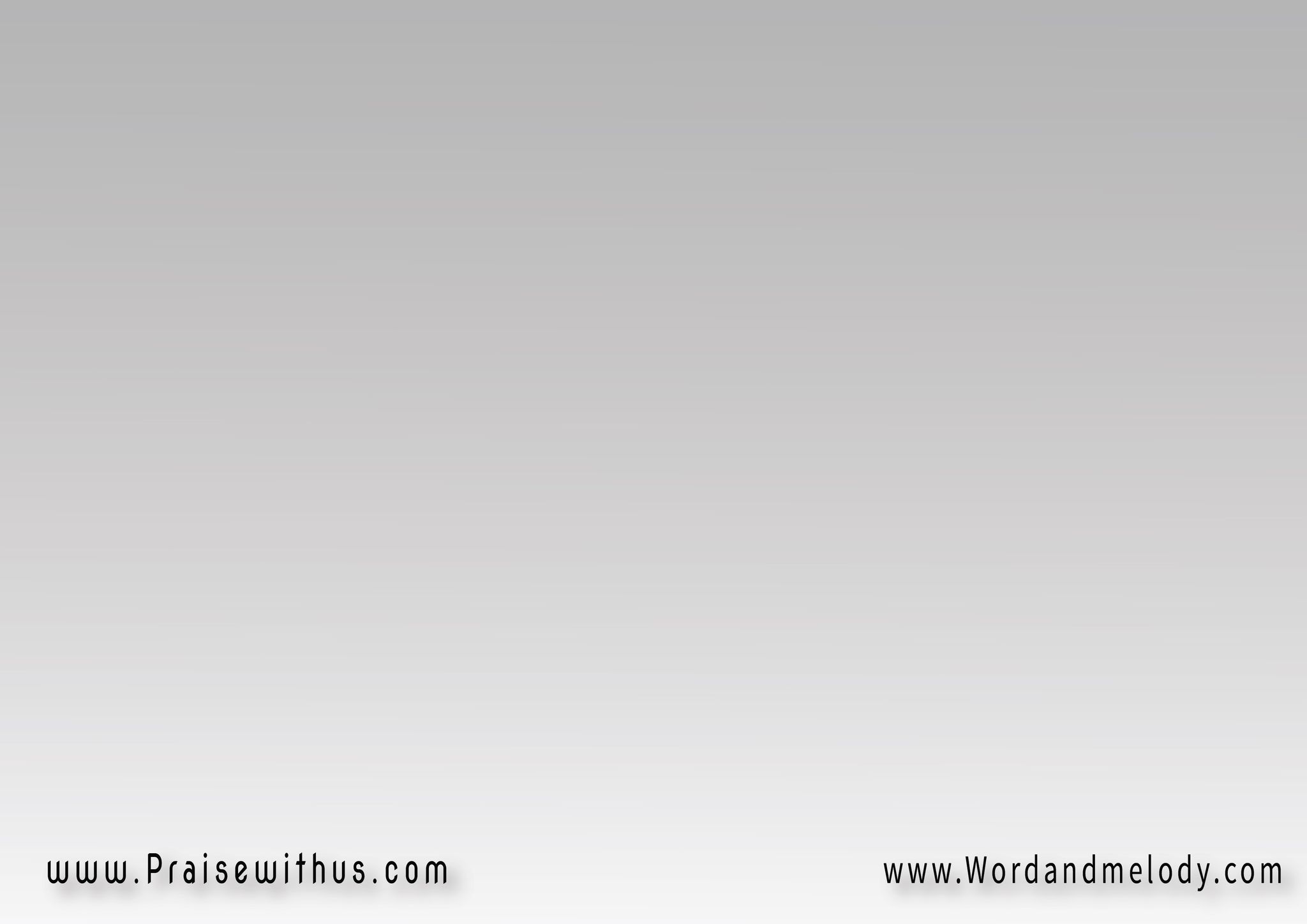 4- 
يا يسوع الحبيبي 
فادي وأغلي نصيب 
أدي لك كل حياتي 
عند قدميك سكيب
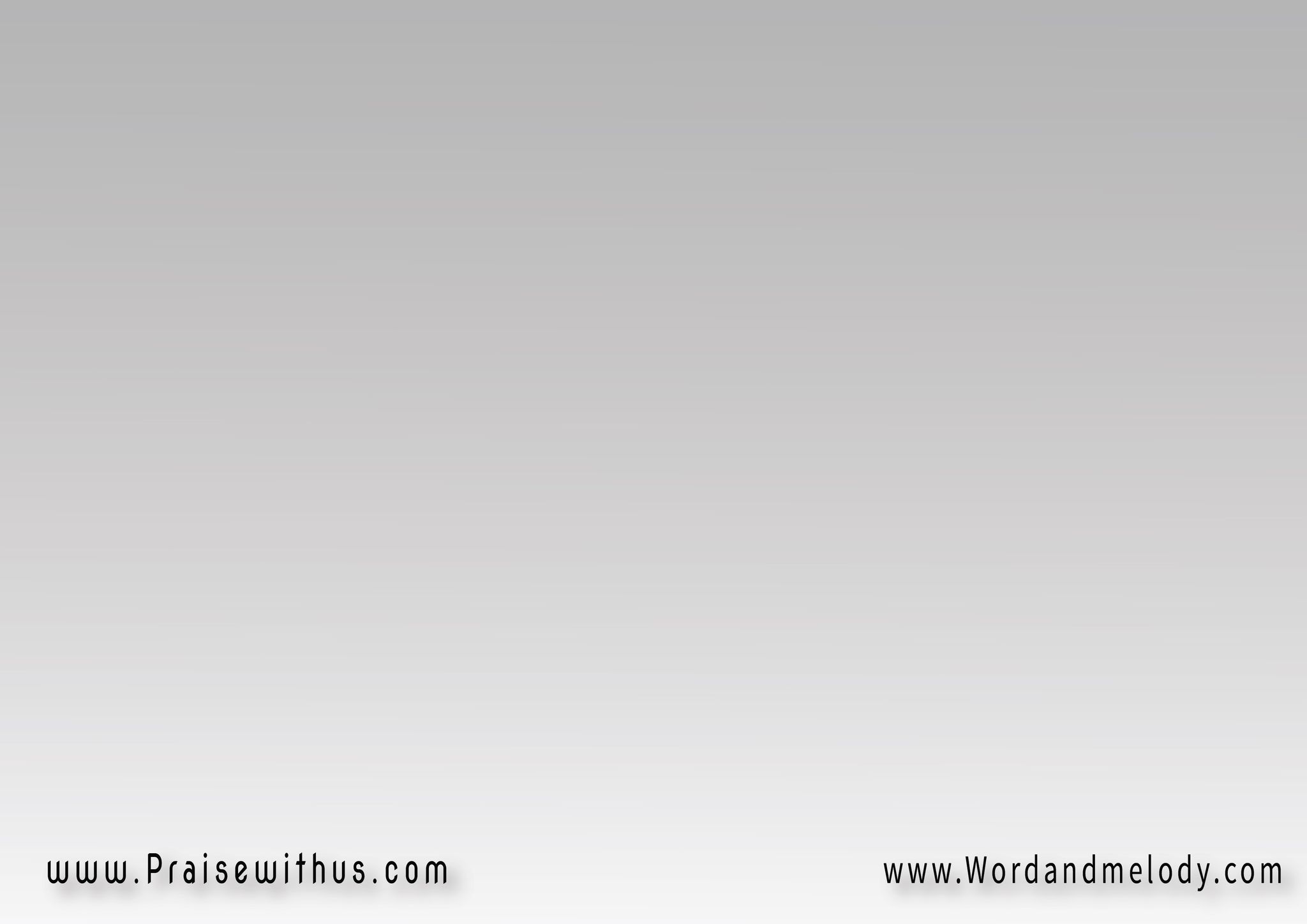 القرار:
 صليبي كان بدالك
 وقبري دا كان مكانكأنا بدمي فديتك 
وبموتي قد أحييتك
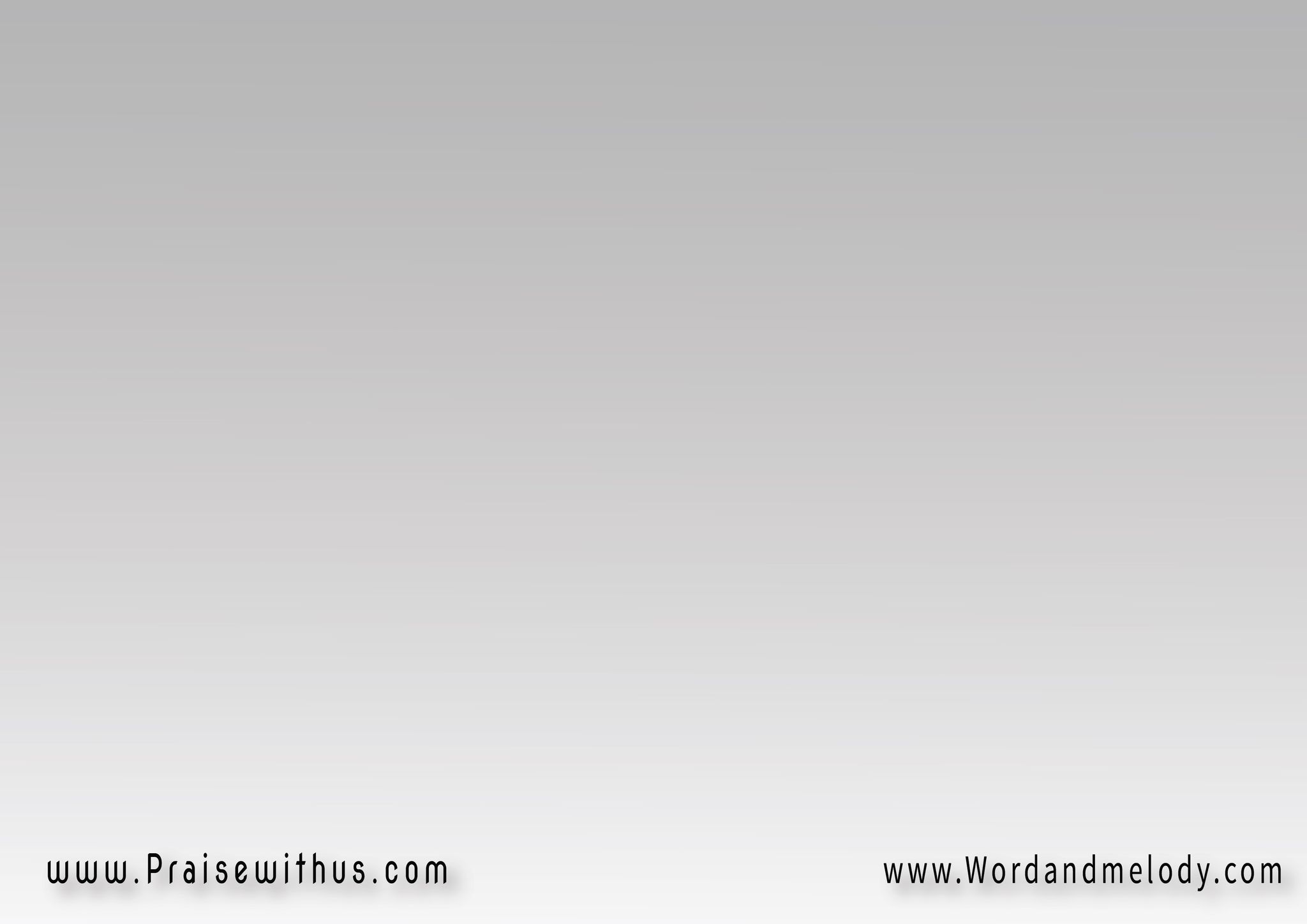 (تعال تعال تعال 
  تعال إلي الآن)2
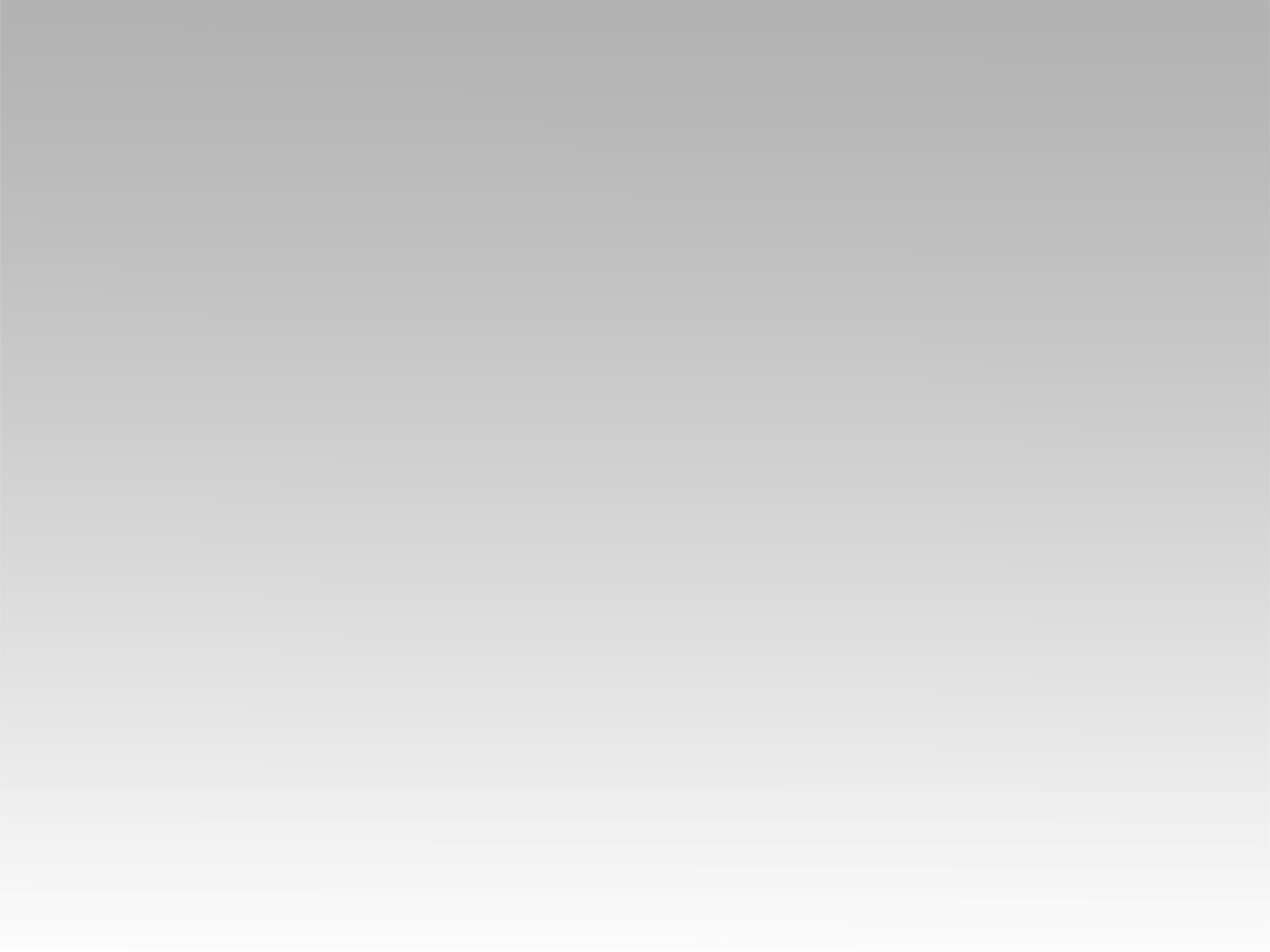 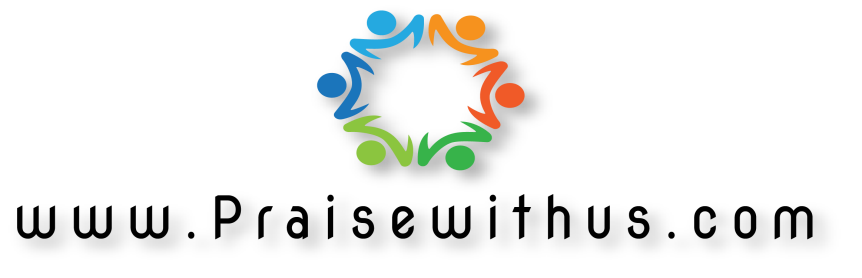